Performance of SolarWalls in Minnesota
Validity of Current Methods Used to Predict Energy Savings
By Michael Kiefer
Advisor: Dr. Patrick Tebbe

November 22, 2011

Department of Mechanical Engineering 
Minnesota State University Mankato
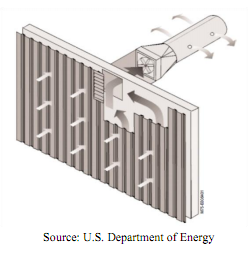 SolarWall Technology
Know as Unglazed Transpired Solar Collectors (UTC) 

Solar radiation heats a dark metal surface that is perforated with small pin holes.

Air is pulled through the small pin holes creating a boundary layer

Heat is transferred to the air and is then distributed to the building through the HVAC system
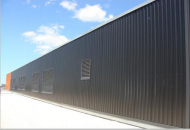 Key Features of Solar Wall Technology
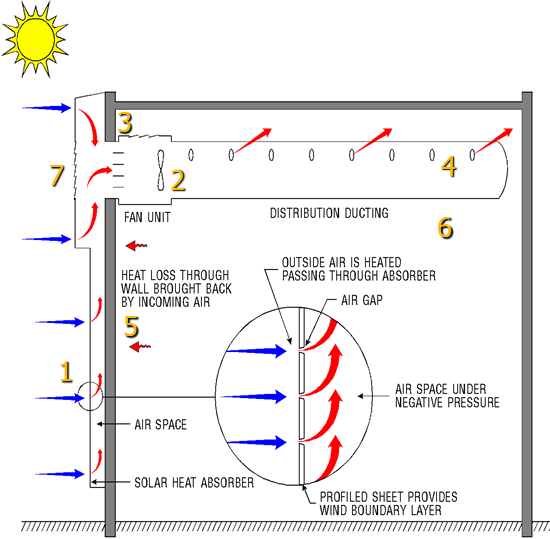 Dark absorber sheet

Fan used to draw air into the ventilation system

Controls for bypass dampers and temperature
Source:RETScreen.com Course SAH PowerPoint
Key Features of Solar Wall Technology
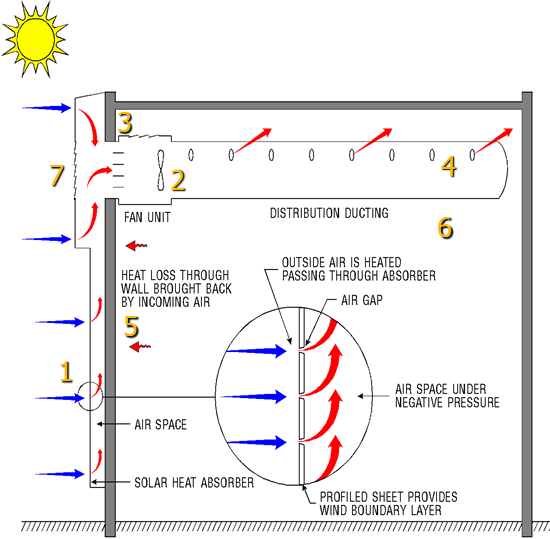 HVAC System 

Recaptured Wall loss

Destratification 

Bypass damper used to vent heat not needed to the atmosphere
Source:RETScreen.com Course SAH PowerPoint
Methods used for Predicting Energy Savings
Department of Energy 
Worksheet based on graphs produced from 30 years of data for solar radiation and Heating Degree Days

RETScreen Version 4
An Excel Based program that calculated energy savings based on user inputs
RETScreen Version 4
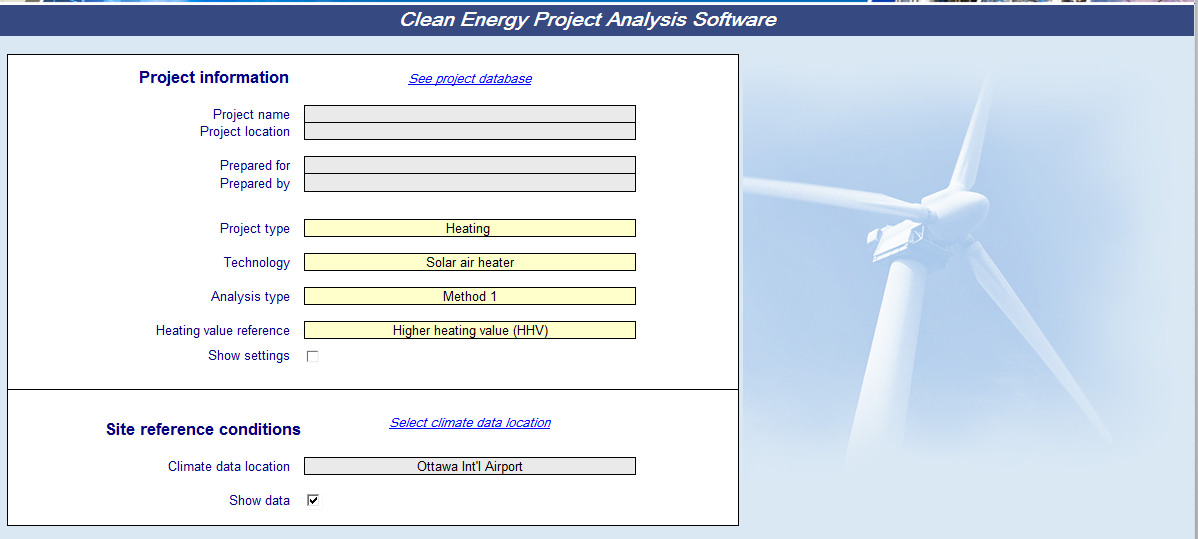 RETScreen Version 4
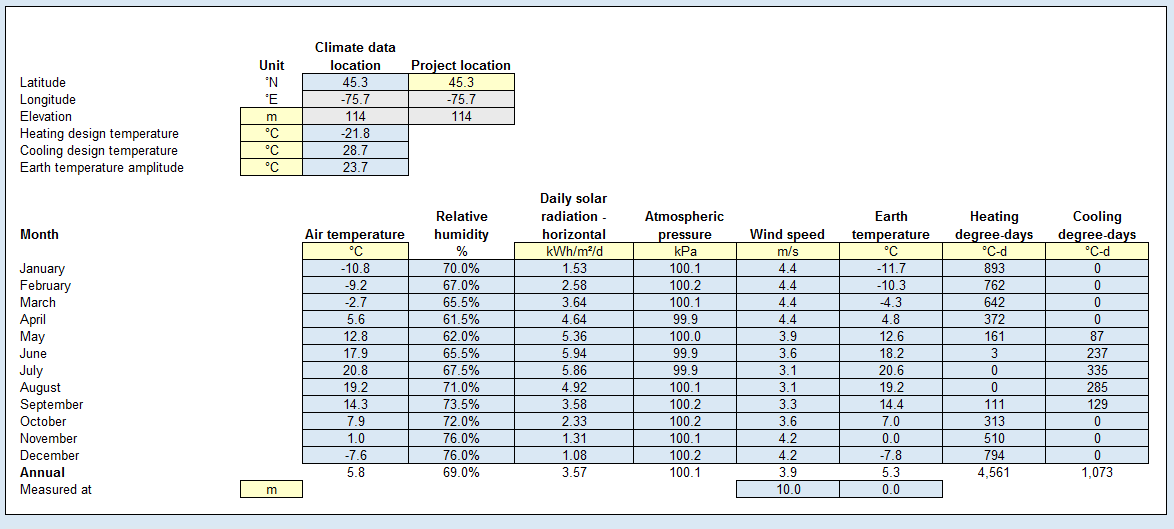 RETScreen Version 4
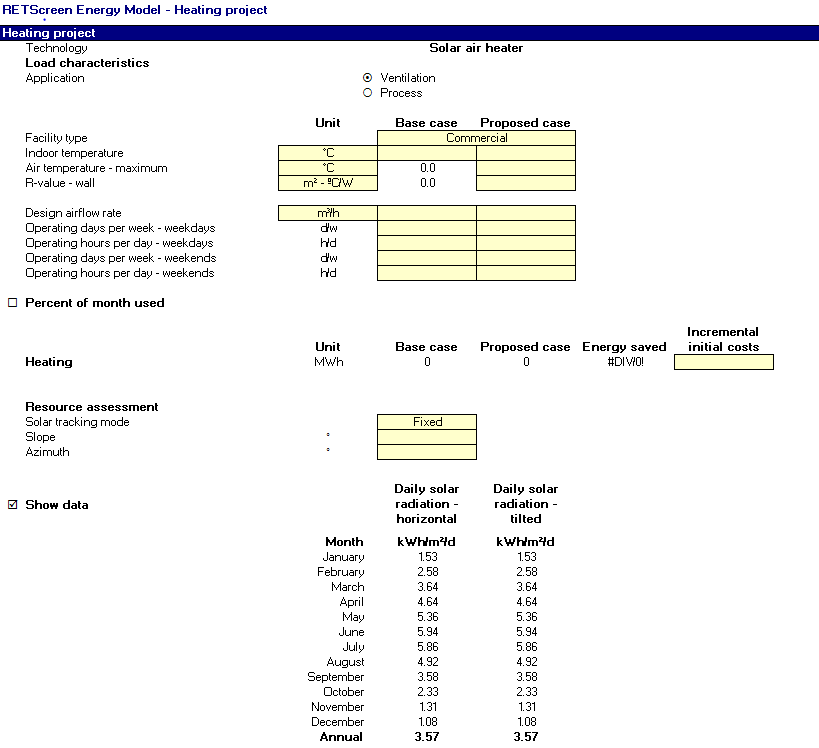 RETScreen Version 4
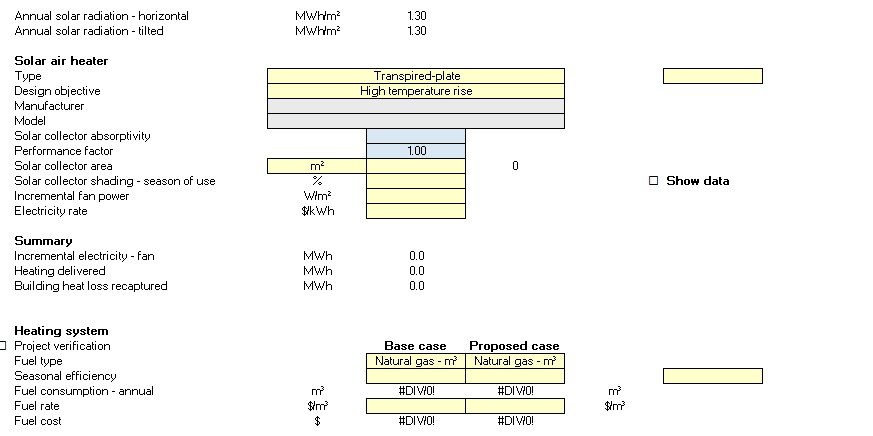 DOE Energy Savings Worksheet
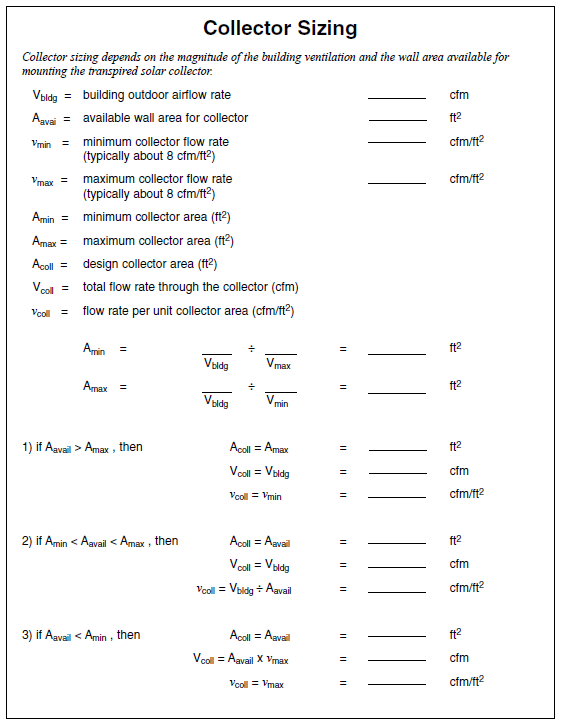 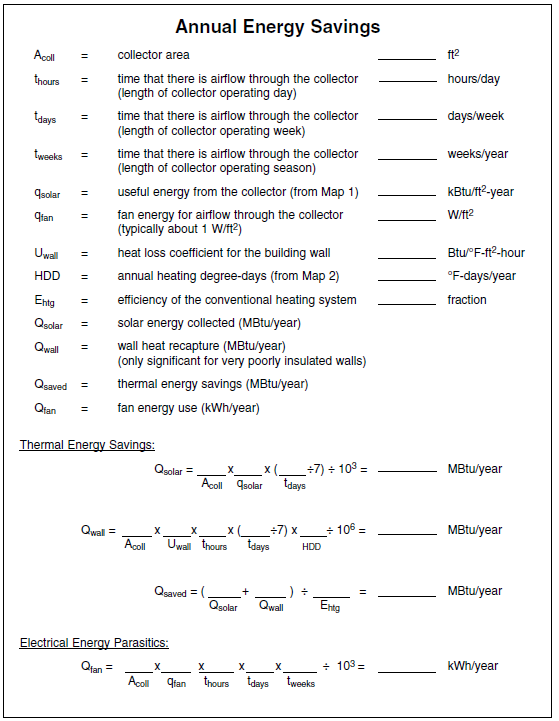 Source:  US Department of Energy Federal Technology
  http://www1.eere.energy.gov/femp/pdfs/FTA_trans_coll.pdf
DOE Energy Savings Worksheet
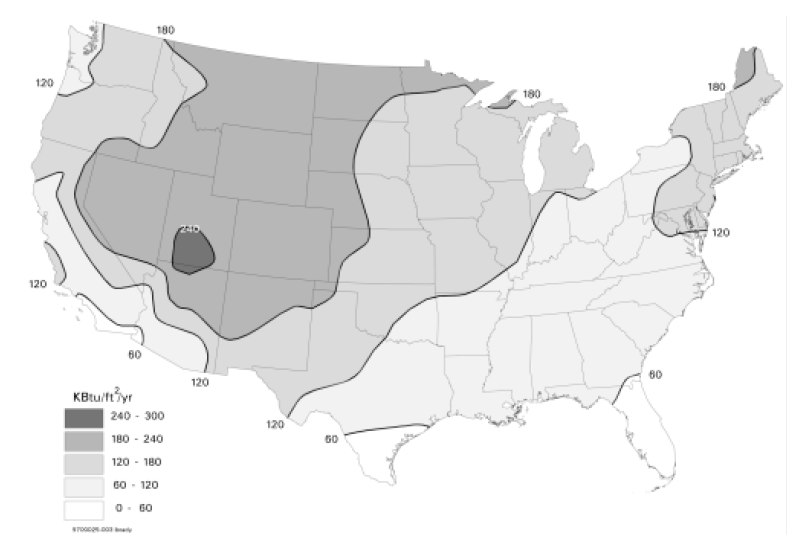 Source:  US Department of Energy Federal Technology
  http://www1.eere.energy.gov/femp/pdfs/FTA_trans_coll.pdf
DOE Energy Savings Worksheet
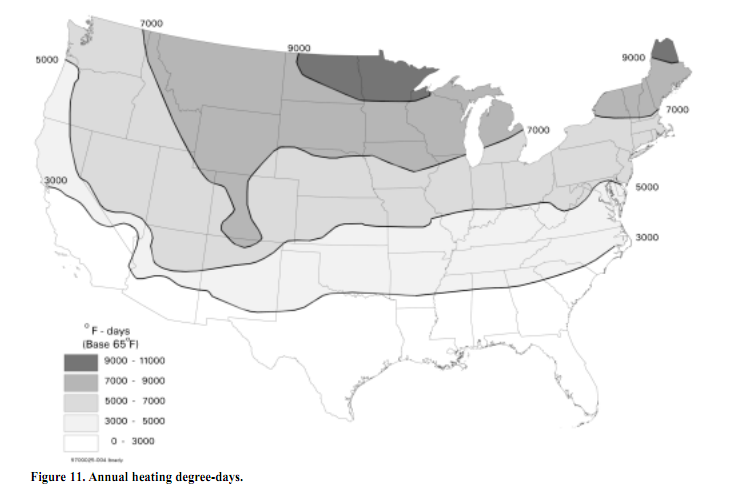 Source:  US Department of Energy Federal Technology
  http://www1.eere.energy.gov/femp/pdfs/FTA_trans_coll.pdf
Our Study
A previous phase of the study obtained energy savings for a heating season at 3 locations in Minnesota

Using the energy savings from this phase we wanted to determine if the energy prediction models available are accurate 

RETScreen’ s validity will be the focus of this presentation due to its wide industry use.
RETScreen Algorithm and Equations
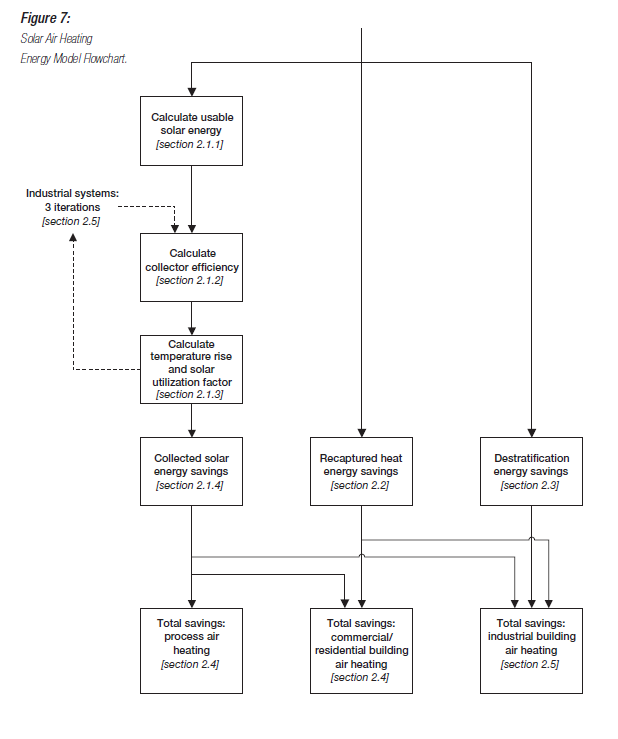 Source: RETScreen Textbook
Equations employed in RETScreen
Equations employed in RETScreen
Equations employed in RETScreen
This quantity simulates the amount of collected solar energy that would contribute to heating savings
Simulates the amount that the incoming air can be heated
Represents the temperature of the air going into the HVAC system
Equations for Recaptured Wall Loss
Accuracy and Improvement of RETScreen
To check the validity of RETScreen we performed the following steps
 
Perform the calculations as one would do in the field

Analyze the reason for the differences in the measured and calculated values

Identify factors that influence solar wall performance significantly
Accuracy and Improvement of RETScreen
Modify each method until calculated savings resemble the measured savings

Determine if an individual with little engineering training could make the alterations  necessary to obtain accurate results
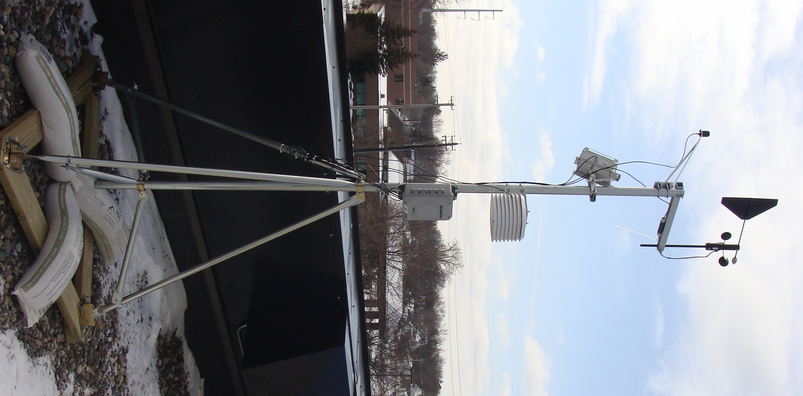 Weather Station at one of the study locations
RETScreen Input Data
The table shows the necessary inputs for RETScreen as well as the inputs for two of the sites from the study
RETScreen Input Data Continued
Results from performing baseline calculations
The figure to the right shows the energy savings with the baseline calculations compared with the actual measured energy savings 

It can be seen that RETScreen only predicts about 50% of the actual savings
Factors that influence the model
Approach Velocity
defined as the fan flow rate divided by the size of the collector 
ideal approach velocity is around 4 feet/min to prevent loss of efficiency from wind effects

Wind Speed 
- defined as a part of the initial set up of the RETScreen model. Based on NASA data at the specific location input

Solar Radiation
- also a defined parameter based on NASA data at the specific location input
Approach Velocity
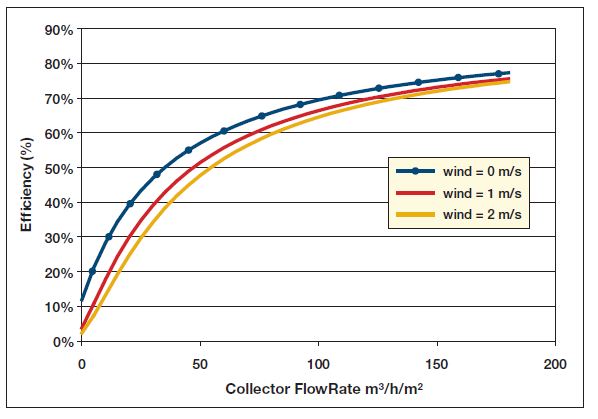 Source: RETScreen Textbook
Solar Radiation and Wind
Solar radiation can vary significantly from year to year
 
The 30 year averages for solar radiation  are often not representative of the actual solar radiation

The wind data is not accurate due to being measured generally at airports where there is large open space
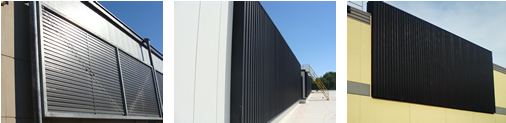 Improving Solar Radiation Data
To obtain  more accurate calculations for savings data for solar radiation from 2009-2010 (the years of the study) were obtained from NASA. Wind data from the same years were also obtained from NASA  

NASA has a website where global coordinates of a location can be input and solar radiation and wind data can be obtained at http://earth-www.larc.nasa.gov/cgi-bin/cgiwrap/solar/timeseries.cgi?email=daily@larc.nasa.gov
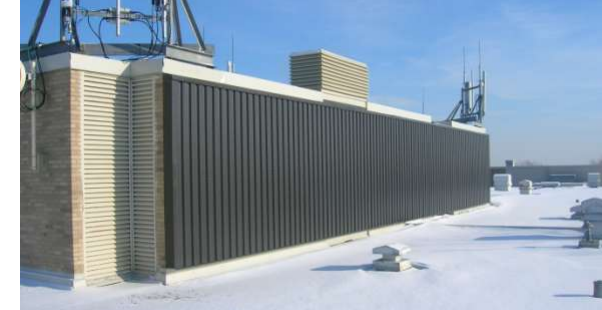 Improving Wind Data
Wind data in the study was found using the same NASA website mentioned previous

Wind speed found had to be corrected to more represent an urban setting, given Breck and Aveda are both surrounded by building and trees

This was done by inputting wind speeds into another RETScreen program intended for wind turbines. 

This program is able to generate wind speeds at different heights based on surrounding.  A suggested correction factor for urban areas is given by the program
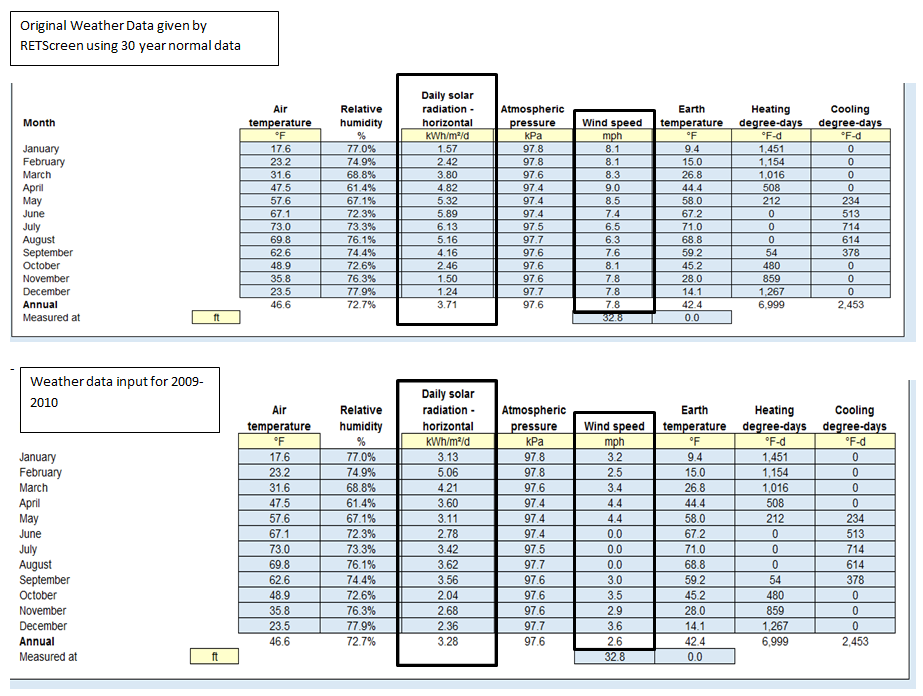 Results from changing the models
The calculation for the energy savings at Breck were significantly improved from changing the inputs

Aveda saw improvements but they were not a drastic as Breck
Field Implementation and Improving Results
Based on the findings from the study RETScreen can at best be used as a very rough first stage savings prediction

To improve the results of RETScreen a wind study of the site would be necessary to truly get the best data to predict potential savings

The changes made require a fair amount of extra time and knowledge to complete and therefore it cannot be expected that individuals in the field would perform the necessary steps to improve RETScreen
Acknowledgments
Completion of this project would not have been possible without the assistance of various public and private entities.

Breck School
3rd Precinct Police Station
AVEDA Corporation
Interdistrict Downtown School (FAIR School Downtown)
St. Anthony – New Brighton School District
Hibbing Courthouse
Cunningham Group
Michaud Cooley Erickson
Automated Logic
McKinstry Co.
Architectural Resource Inc.
Conserval Engineering Inc.
City of Minneapolis
Office of Facilities Management – Minnesota State University, Mankato
RETScreen International
References
http://earth-www.larc.nasa.gov/cgi-bin/cgiwrap/solar/timeseries.cgi?email=daily@larc.nasa.gov
RETScreen Textbook, Solar Air Heaters
US Department of Energy Federal Technology http://www1.eere.energy.gov/femp/pdfs/FTA_trans_coll.pdf
RETScreen.com Course SAH PowerPoint
Performance of Solar Walls in Minnesota State Report by Dr. Patrick Tebbe
Questions